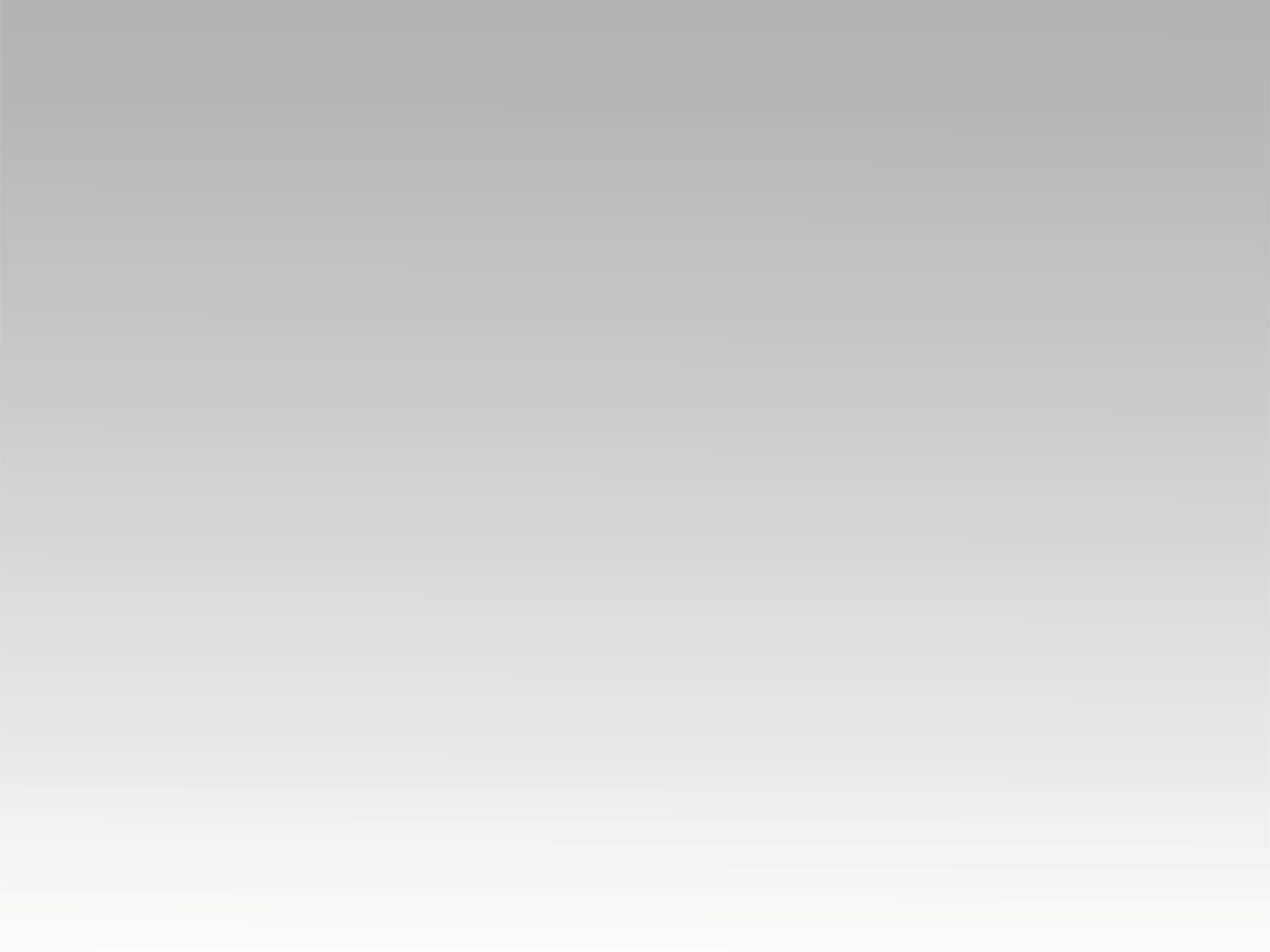 ترنيمة 
أمل البداية
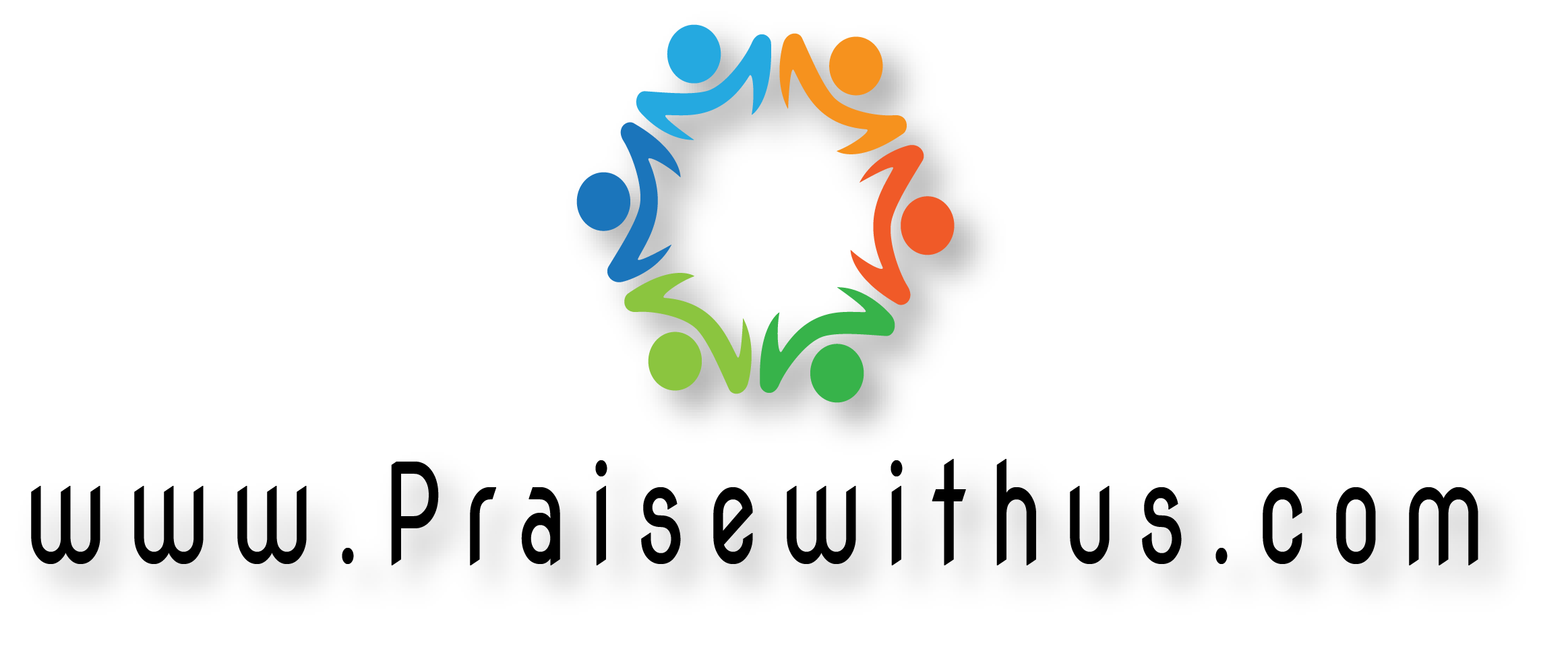 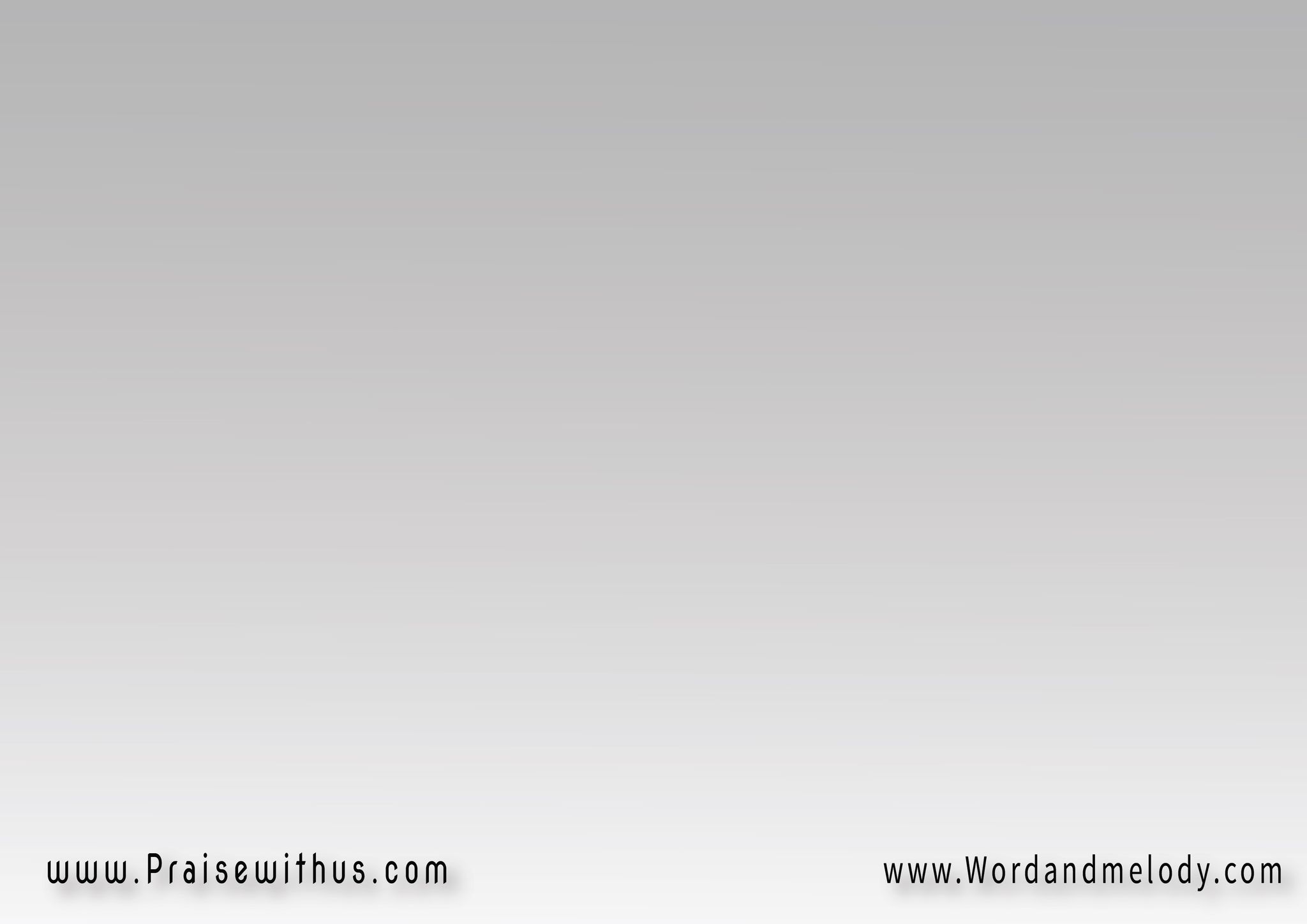 1- 
إدتني أمل البداية 
علمت قلبي البراءةغافر لي كل الخطايا 
وبحبك ناسي الإساءة
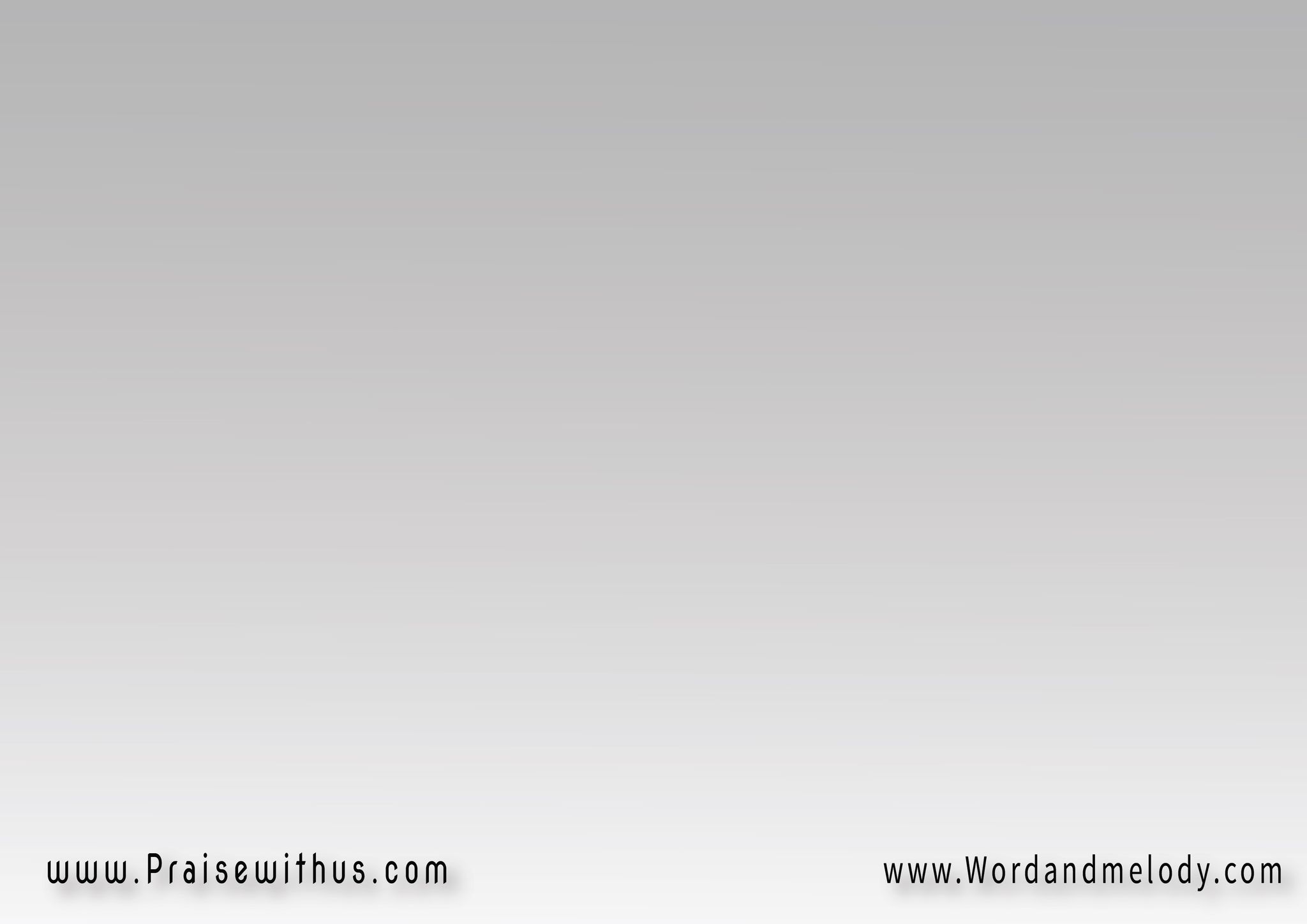 يارب خالقني وجابلني 
وعارف إني ترابخاين لكنك قابلني 
ورافع عني العقاب
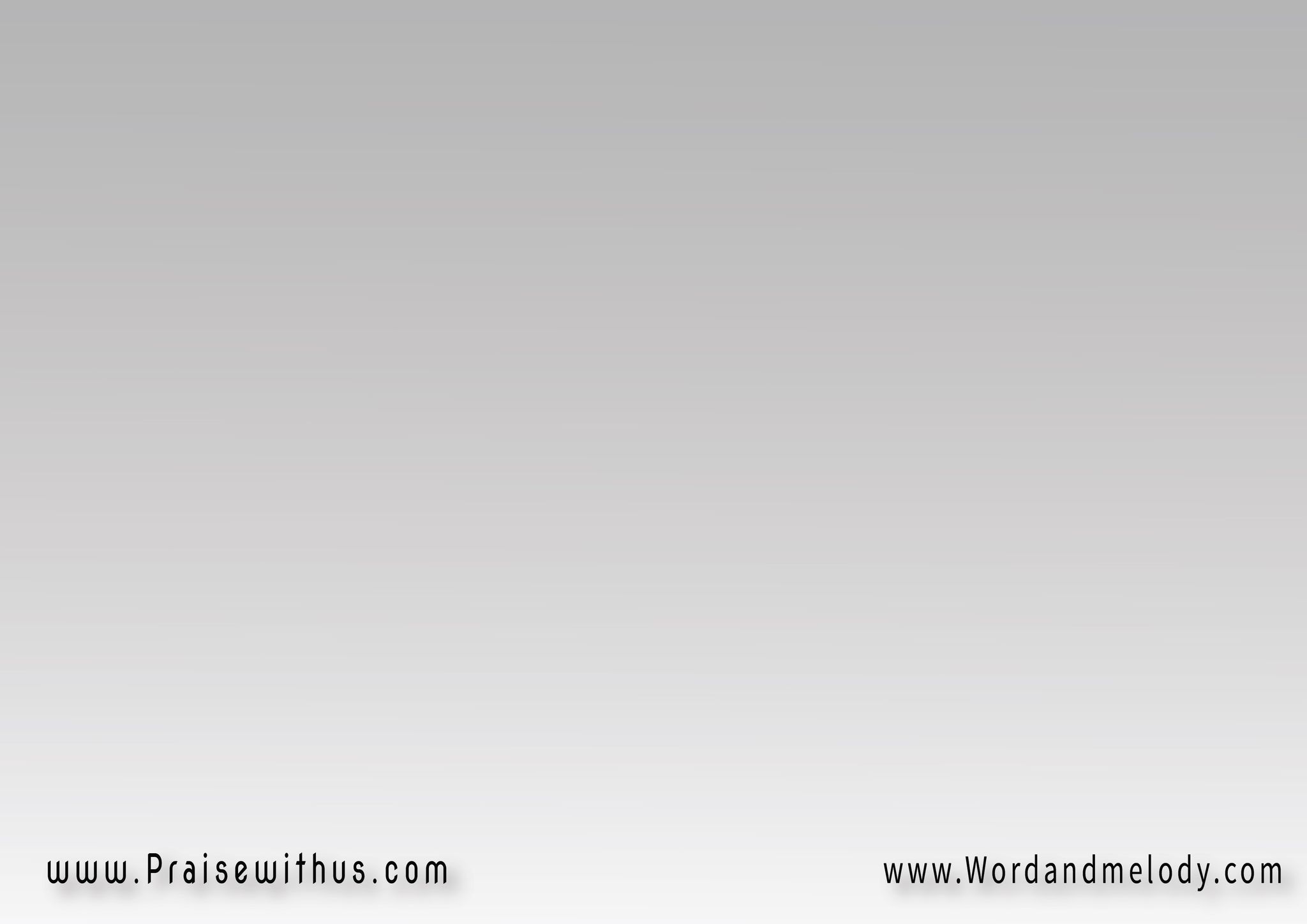 القرار :
 لو ذنوبي تشهد علي 
خلصني لأجل أسمكلو ما عاد في رجا في 
إضمني عند نفسك
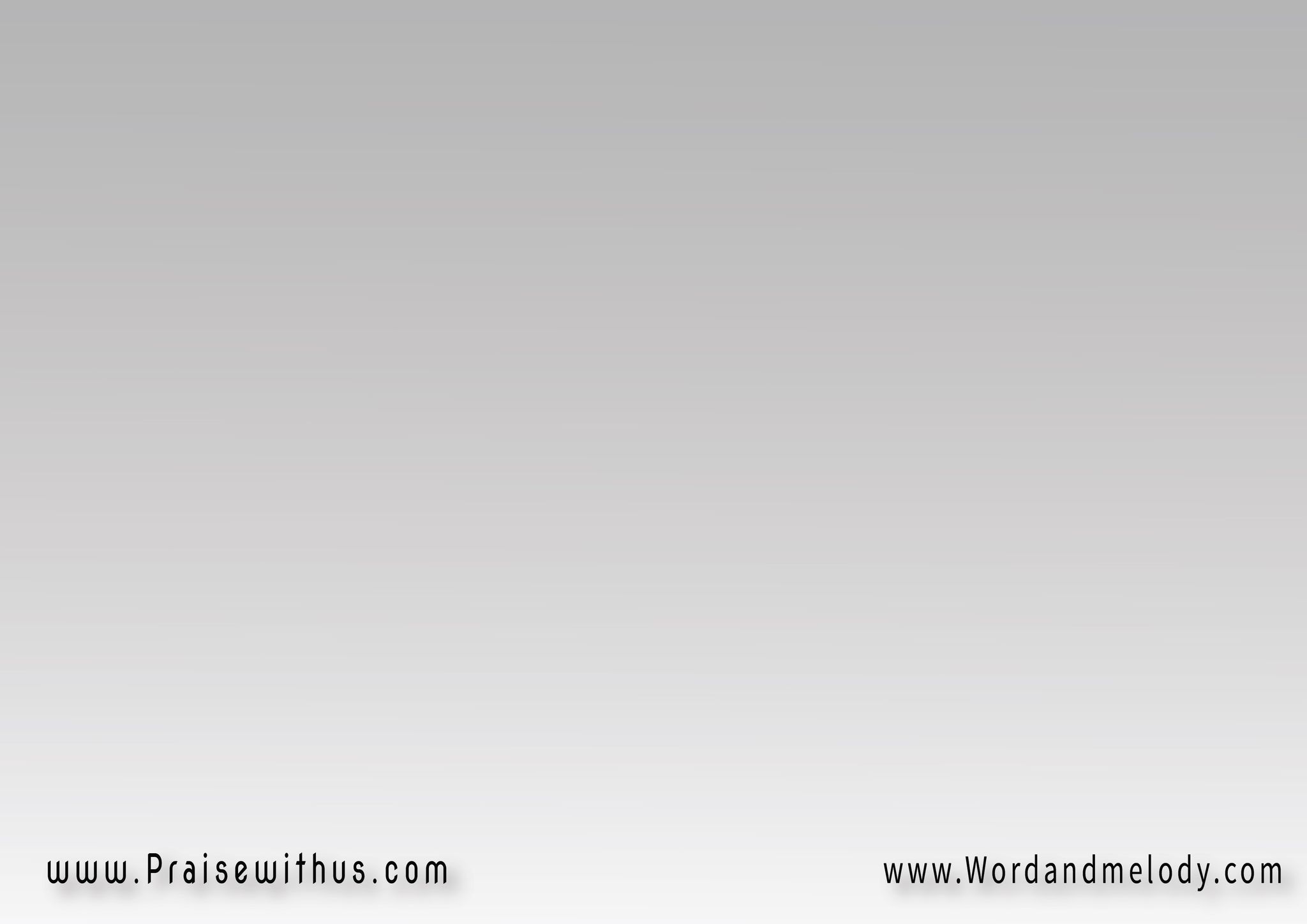 2- 
الخطية في قلبي وفكري 
وحولي في كل الدنيالو تحسب كل تعدي 
ماكنتش أعيش ولا ثانيه
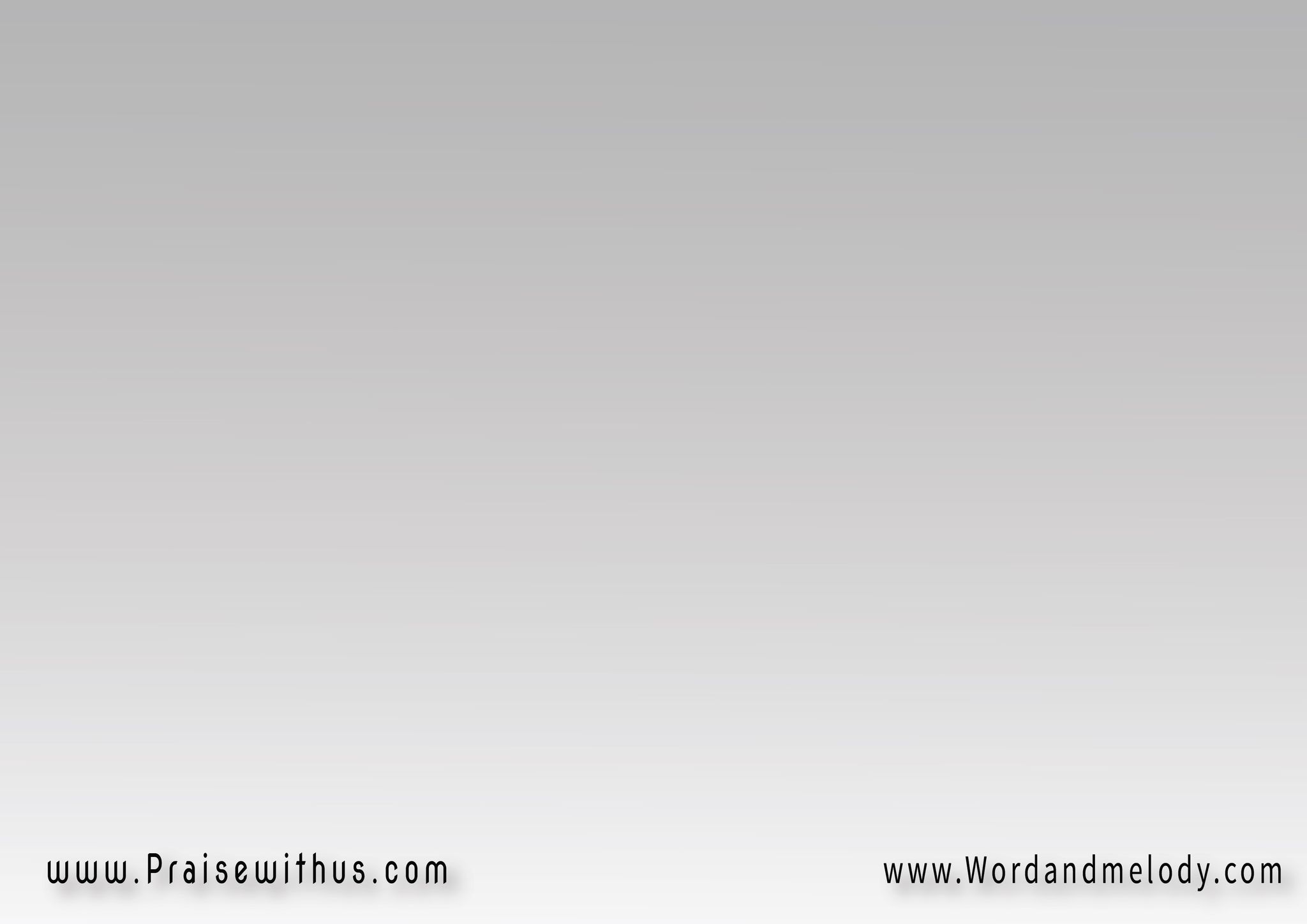 القرار :
 لو ذنوبي تشهد علي 
خلصني لأجل أسمكلو ما عاد في رجا في 
إضمني عند نفسك
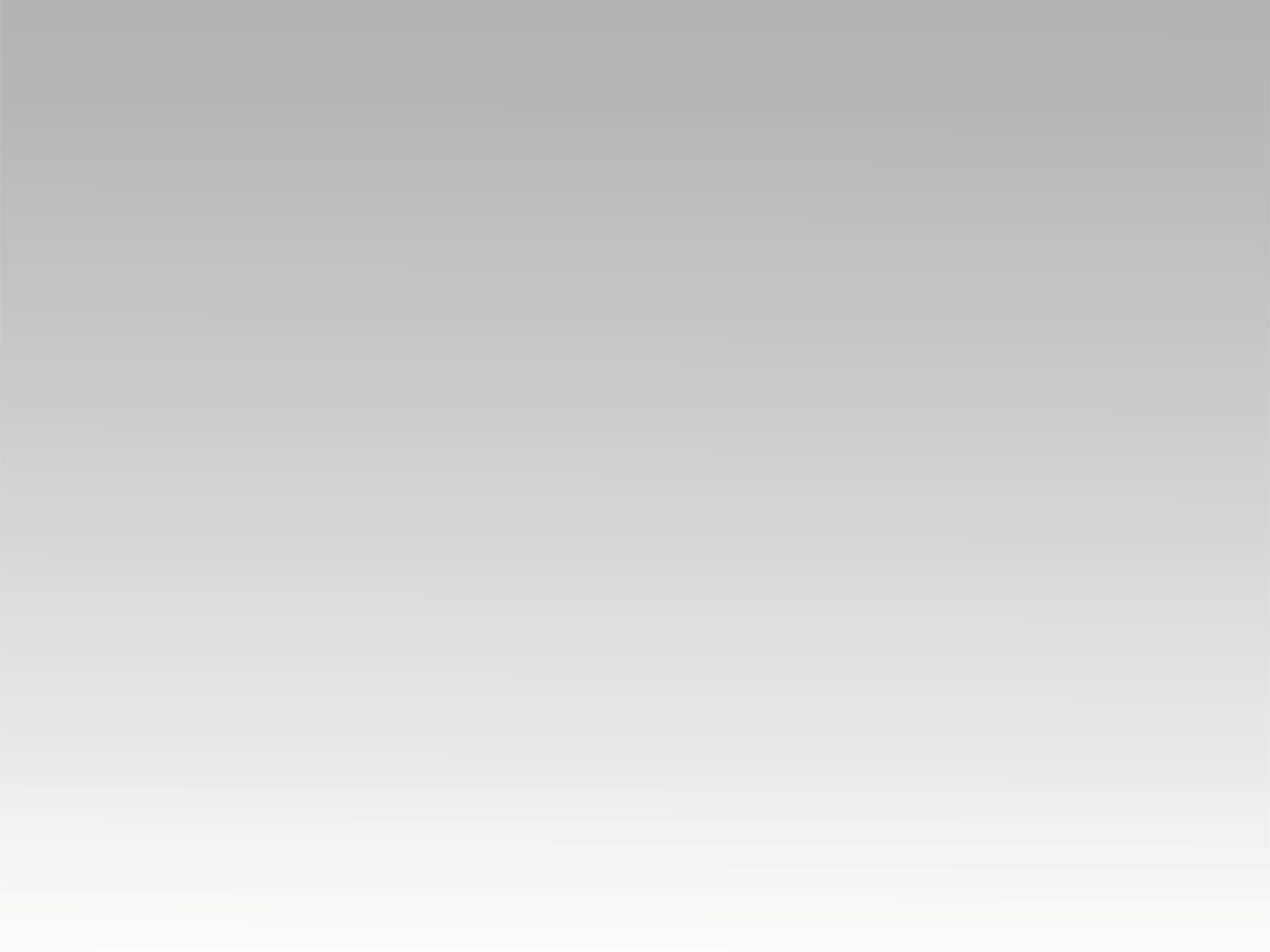 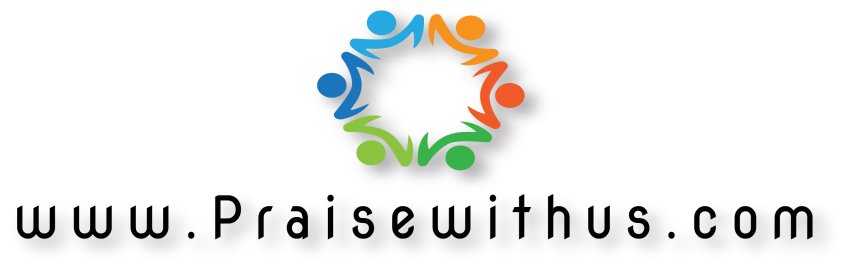